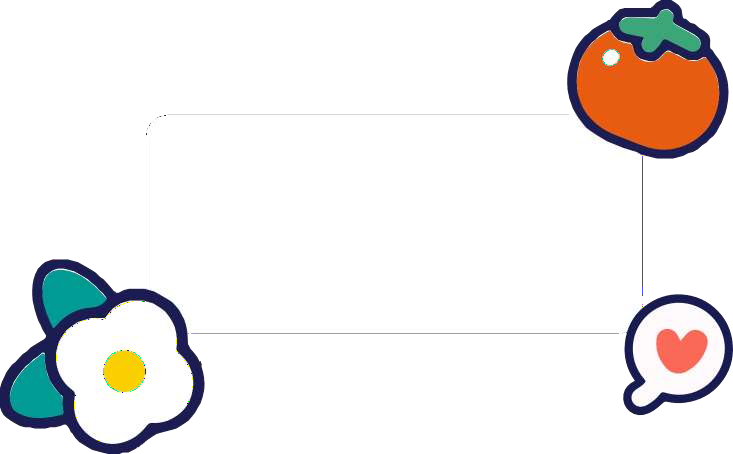 Asignatura
Curso
Nombre : Dirección : Email : Teléfono :
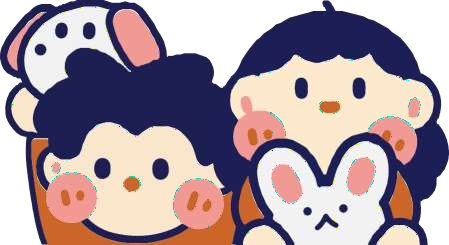